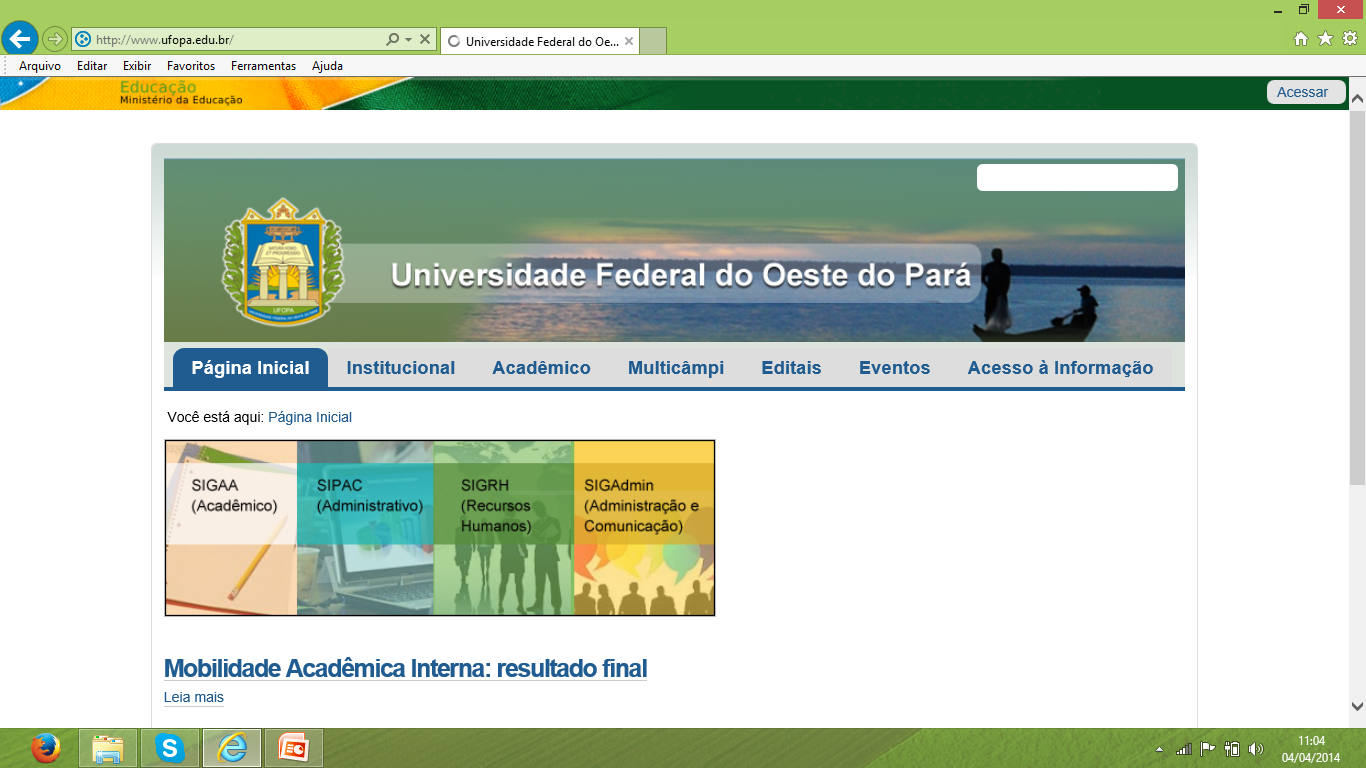 Comunidade de Geociências da UFOPA
Uma avalição da conjuntura atual no IEG e perspectivas de avanço
Santarém, 21 de fevereiro de 2017
CONTEXTO ATUAL – PROBLEMAS ENFRENTADOS
1 -  Instituto Temático
A premissa fundamental dos Institutos da UFOPA, descritos no Art. 50 do Estatuto, determina que: 
Art. 50. Os Institutos são unidades acadêmicas que desenvolvem atividades de ensino, graduação e/ou pós-graduação, pesquisa e extensão em grandes áreas temáticas.
Por não se tratar de um Instituto temático os conflitos de interesse sempre acontecem entre as grandes áreas que compõe o Instituto, a Engenharia, a Computação e a Geociências. Por exemplo, para a criação de novos cursos de graduação e/ou pós-graduação em uma linha temática, apresenta sempre dificuldades e esbarra-se no interesse por área do conhecimento.
CONTEXTO ATUAL – PROBLEMAS ENFRENTADOS
2 - Representatividade no Conselho.
No Art. 114. do regimento da UFOPA está definido a competência e constituição da Subunidade acadêmica.
Art. 114. A Subunidade Acadêmica é o órgão dedicado ao ensino, à pesquisa e à extensão, constituída em programas e cursos de Graduação e de Pós-Graduação.
O Instituto de Engenharia e Geociências possui três (03) subunidades acadêmicas divididas em Programa de Ciências da Computação, Programa de Ciência e Tecnologia e Programa de Ciências da Terra, com seus respectivos cursos de graduação (Figura 1).
CONTEXTO ATUAL – PROBLEMAS ENFRENTADOS
§ 3º No caso do Programa ser constituído por mais de um curso, cada curso terá um coordenador, mas apenas o coordenador de Programa terá assento no Conselho da unidade.
CONTEXTO ATUAL – PROBLEMAS ENFRENTADOS
3 - Apoio técnico por Programa
IEG
Ciência e Tecnologia
7 turmas
Computação
7 turmas
Geociências
14 turmas
BI em Ciências da Terra
BI em Ciência e Tecnologia
Ciências da Computação
BI2012
BI2013
BI2012
CC2011
CC2013
CC2012
PCdT2015
PCdT2015
PCdT2014
PCdT2014
PCdT2014
PCdT2013
BI2014
BI2015
BI2013
CC2014
CC2015
PCdT2013
PCdT2013
PCdT2013
Engenharia Física
Sistema de Informação
Geologia (9 docentes)
EF2011
remanescentes
SI2015
Geo2012
Geo2011
Geofísica (8 docentes)
Gef2012
Gef2011
Ciências Atmosférica (8 docentes)
CONTEXTO ATUAL – PROBLEMAS ENFRENTADOS
4 - Ofertas de vagas no Processo Seletivo Regular da UFOPA de 2016.
No processo seletivo 2016 a Geociências ofereceram 105 do total de 204 vagas do instituto, ou seja, mais de 50% e mais do que um Instituto já consolidado da UFOPA, como ISCO (91 vagas), representando a segunda maior relação oferta de vagas por número de docentes de toda a UFOPA, como mostra o gráfico abaixo:
CONTEXTO ATUAL – PROBLEMAS ENFRENTADOS
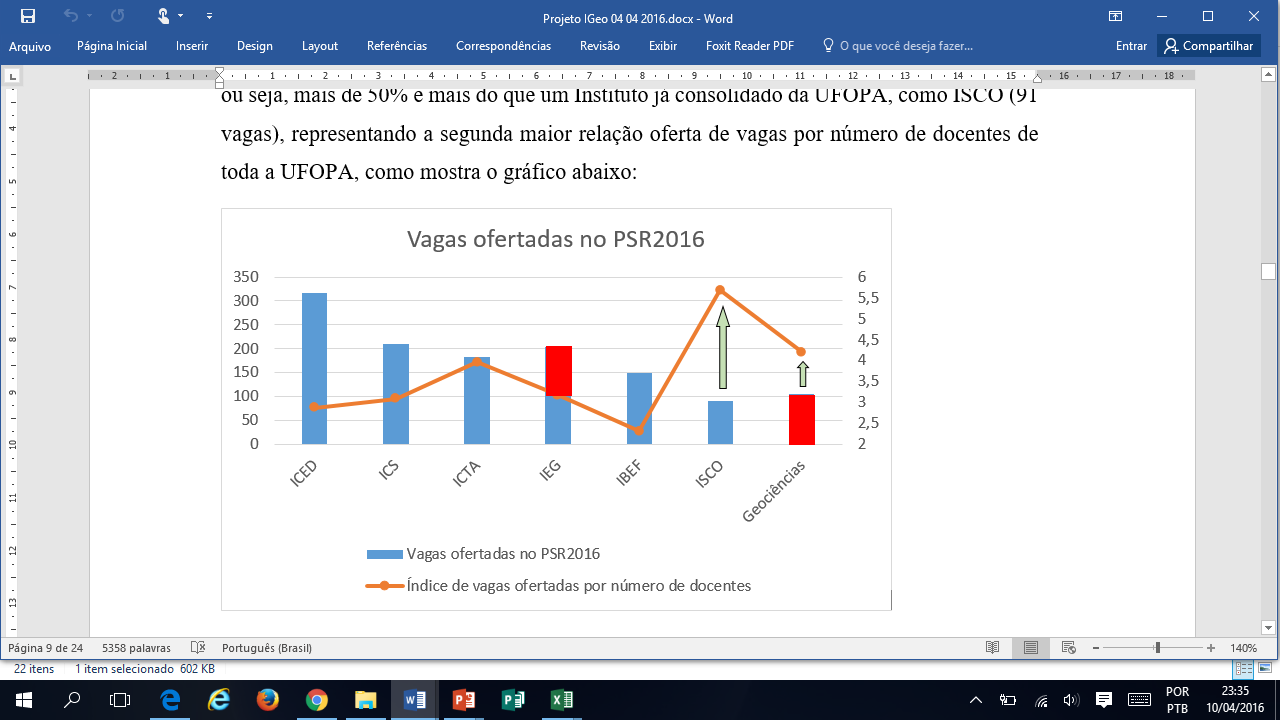 PROCESSO SELETIVO REGULAR 2016
CONCLUSÃO
1) A representatividade do Programa de Ciências da Terra no conselho da Unidade não representa os alunos/docentes/técnicos devido ao próprio Regimento Geral da UFOPA que determina em seu Art. 115 que apenas as subunidades tenham representantes no conselho. Situação como esta acarretam inúmeros problemas como, por exemplo, saída de professor de curso sem o conhecimento do Colegiado do próprio curso. 
2) A distribuição de técnicos é desproporcional para a demanda da Geociências sobrecarregando o trabalho de alguns. Demandas de um instituto pedem solução em âmbito de programa.
CONCLUSÃO
3) A área de Geociências encontra-se deslocada dentro do IEG, isso está refletido, inclusive, na descrição da missão do Instituto
“Missão do IEG: realizar a educação cientifica e tecnológica, com responsabilidade social e ambiental, visando à formação e à qualificação de profissionais capazes de promover o desenvolvimento tecnológico da Amazônia de forma sustentável, por meio do ensino, da pesquisa, da extensão e da inovação tecnológica”. 

4) O IEG não tem regimento. Está em discussão uma minuta, porém a construção do mesmo tem tido dificuldades em sua concretização.
PROPOSTA DE DESMEMBRAMENTO DO IEG PARA CRIAÇÃO DO INSTITUTO DE GEOCIÊNCIAS
A CRIAÇÃO DO IGEO RESOLVERIA ESSAS QUESTÕES E AINDA PERMITIRIA:
(1) o fortalecimento da comunidade de Geociências, de Engenharia e de Computação na UFOPA e regionalmente, 
(2) ampliação da captação de recursos externos à Universidade na área de Geociências, 
(3) a continuidade e o fortalecimento de parcerias nacionais e internacionais, e 
(4) potencializar e atrair docentes da UFOPA na grande área de geociências para o quadro docente do novo instituto.
Institutos de Geociências pelo país
Organograma do Instituto de Geociências
Implicações Jurídicas:
 A presente proposta de criação do Instituto de Geociências (IGEO) não implicará em nenhuma decisão jurídica, além daquela relativa à criação de cargos e benefícios. No caso será criado um cargo de diretor do instituto, uma vez que os Coordenadores de subunidades e técnicos em assuntos educacionais e de laboratório já existem na atual conjuntura da UFOPA.
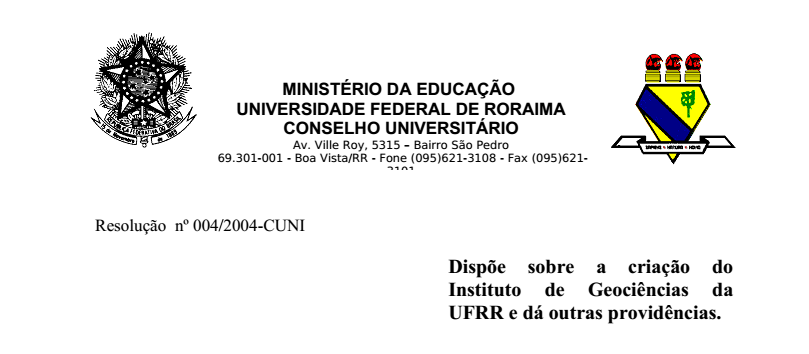 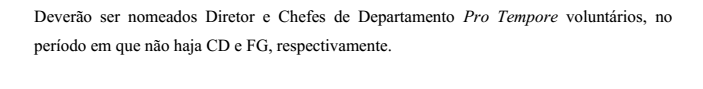 Instituto de Geociências
Implicações Administrativas:
 
O Instituto de Geociências deverá ser homologado pelo Conselho Universitário (CONSUN) como mais uma unidade administrativa e acadêmica da UFOPA, como determina o Estatuto em seu§ 1°.


§ 1° A criação, o desmembramento, a fusão e a extinção de órgãos da administração acadêmica poderão ser propostos pelo próprio órgão, pelo CONSEPE, pelo CONSAD ou pelo Reitor e homologados pelo CONSUN, respeitando os interesses da comunidade acadêmica.
Instituto de Geociências
Implicações Administrativas:
Extinção do Programa de Ciências da Terra do IEG; 
Criação do Programa de Geologia, Programa de Geofísica e Programa de Ciências Atmosférica;
Alteração do nome do Instituto de Engenharia e Geociências para uma nova nomenclatura após discussão no conselho do Instituto. 
Lotação dos professores que hoje estão alocados no Programa de Ciências da Terra nos três Programas propostos;
Lotação dos Técnicos que atendem os cursos do Programa de Ciências da Terra no IGEO.
Lotação de Professores de outros institutos da UFOPA que possuem formação e atuem na área de Geociências e que manifestem interesse na realocação.
Implicações Administrativas:
 
O Instituto de Geociências deverá ser homologado pelo Conselho Universitário (CONSUN) como mais uma unidade administrativa e acadêmica da UFOPA, como determina o Estatuto em seu§ 1°.
§ 1° A criação, o desmembramento, a fusão e a extinção de órgãos da administração acadêmica poderão ser propostos pelo próprio órgão, pelo CONSEPE, pelo CONSAD ou pelo Reitor e homologados pelo CONSUN, respeitando os interesses da comunidade acadêmica.
RECURSOS HUMANOS DO IGEO
RECURSOS HUMANOS DO IGEO
RECURSOS HUMANOS DO IGEO
RECURSOS HUMANOS DO IGEO
RECURSOS HUMANOS DO IGEO
RECURSOS HUMANOS DO IGEO
RECURSOS HUMANOS DO IGEO
RECURSOS HUMANOS DO IGEO
RECURSOS HUMANOS DO IGEO
RECURSOS HUMANOS DO IGEO
RECURSOS HUMANOS DO IGEO
RECURSOS HUMANOS DO IGEO
RECURSOS HUMANOS DO IGEO
QUADRO DE DOCENTES DO IGEO
São 13 doutores e 11 mestres, destes mestres 08 estão em doutoramento.
Produtividade docente
Produtividade do quadro de docentes
Parcerias
Parcerias
Infraestrutura
Salas de aula
As mesma utilizadas pelo Programa de Ciências da Terra
Espaços administrativos
1 sala para direção
Sala de coordenações
Laboratório de Sensoriamento Remoto e Geofísica de Poço
Laboratório Multidisciplinar de Geologia I
Laboratório Multidisciplinar de Geologia II
Laboratório de Física e Química da Atmosfera
CONSIDERAÇÕES FINAIS
Fortalecimento das áreas de Geociências, Computação e Engenharia na UFOPA;
Acréscimo limitado ao orçamento da UFOPA, apenas a gratificação de diretor e coordenadorias técnicas;
Organização em Conselho de 4 cursos que funcionam em colegiados distintos;